高雄高商進修部-教務組
113學年度高三多元入學說明會
時間:2023.12.27地點:302教室主講人:高雄高商教務組-陳安琪
1
【簡報大綱】
高雄高商進修部-教務組
四技二專----升學流程圖
四技二專----統一入學測驗簡介
四技二專----甄選入學
四技二專----日間部聯合登記分發
四技二專----技優入學
四技進修部夜間部獨立招生
其他招生管道
考生常見問題
聯絡招策總會
2
高雄高商進修部-教務組
113學年度四技二專多元入學招生流程圖
3
高職畢業生主要升學進路圖
高雄高商進修部-教務組
高職畢業生
參加四技二專統一入學測驗
技藝能競賽得獎或
取得乙級技術士證
取得統一入學測驗成績
符合技優
保送入學
資格
符合技優
甄審入學
資格
報名參加採計統測成績之招生管道
4
四技二專
甄選入學
四技二專
日間部
聯合登記分發
四技進修部
二專夜間部
單獨招生
四技二專
技優保送
入學
四技二專
技優甄審
入學
四技二專多元入學招生管道一覽表
高雄高商進修部-教務組
此三管道
參採
高級中等教育階段之
學習歷程資料
5
113學年度學習歷程檔案EP項目件數上限
高雄高商進修部-教務組
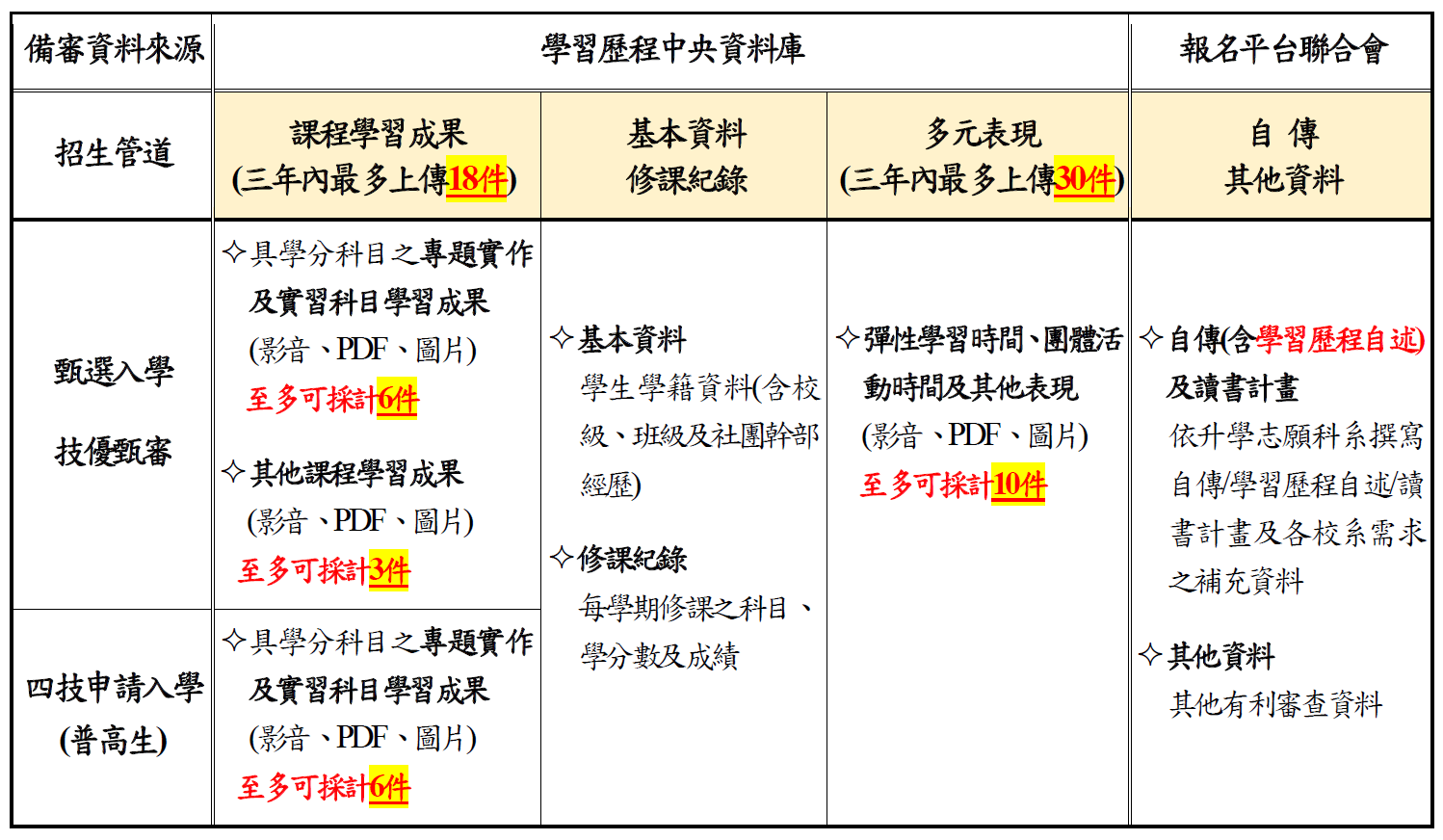 D
B
C
學習歷程自述
多元表現綜整心得
A
30件
18件
其他
學習歷程自述
甄選入學
多元表現綜整心得
3件
技優甄審
10件
3件
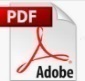 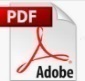 6
具學分數之課程實作、作品或書面報告
其他
四技申請
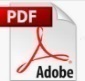 10件
6件
6th Grade
高雄高商進修部-教務組
113學年度四技二專統一入學測驗簡介
【四技二專統一入學測驗】
6t Grade
高雄高商進修部-教務組
考試日期：每年5月第一個週末
                          (113年4月27日~4月28)
考試科目：國文(含寫作測驗) 、英文、數學、　　　　　專業科目(一)、專業科目(二)
報名方式：應屆畢業生一律由學校辦理集體報名。
成績單寄發與查詢：113年5月16日下午2時
8
6th Grade
高雄高商進修部-教務組
四技二專甄選入學
9
113 學年度重大變革事項
高雄高商進修部-教務組
1.一般組「一般生」第一階段篩選方式：
(1)取消總級分篩選，並以分科篩選之「大倍率篩選共同科目、小倍率篩選專業科目」為原則。
(2)同級分超額篩選：依各校甄選辦法所勾選科目之級分總和，勾選科目至少(含)4項，且可為篩選倍率外之其他統測科目。
2.第二階段統一入學測驗成績加權:
(1)統測科目由各校系科(組)、學程選採自訂，至多採計4科，並取消各科目權重下限。
(2)專業科目採計總權重須大於共同科目總權重。
3. 「專題實作、實習科目學習成果(含技能領域)」【原專題實作及實習科目學習成果(含技能領域)】：
在符合上傳件數上限下，可上傳專題實作、亦可上傳實習科目、也可二者皆上傳。
本項採計成績占總成績比率至少為10%。
本項採計件數上限，由6件下修為3件，由各校系科(組)、學程依規範自訂，並明訂於甄選辦法。
10
113學年度甄選入學招生重要日程表
高雄高商進修部-教務組
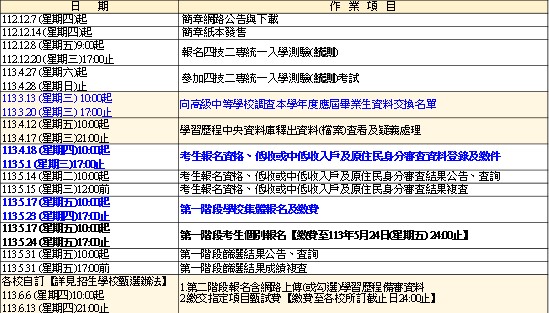 11
113 學年度甄選入學招生重要日程表
高雄高商進修部-教務組
為利同時獲技優甄審及甄選入學正(備)取考生，能更加明確選填志願，113學年度縮短各大專校院辦理指定項目甄試天數，並於技甄審入學選填登記志願前，各甄選入學招生學校完成正、(備)取公告結果
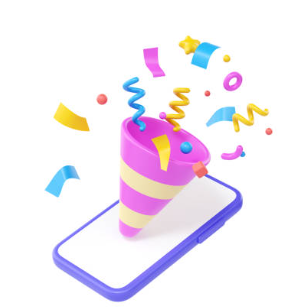 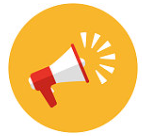 甄選入學正(備)取生
登記就讀志願序
113.7.10 - 7.12
技優甄審入學正(備)取生
登記就讀志願序
113.7.3 - 7.5
技優甄審入學正(備)取生公告
113.6.27前
甄選入學正(備)取生公告
113.7.3前
技優甄審入學放榜
113.7.9
12
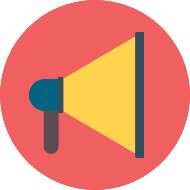 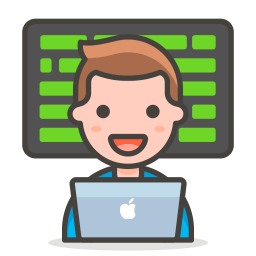 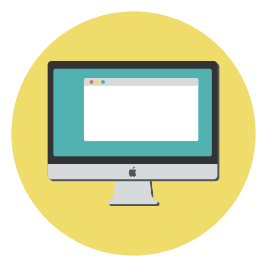 高雄高商進修部-教務組
報名資格及身分   







低收或中低收入戶考生之資格認定依「社會救助法」之相關規定辦理
原住民考生之資格認定依「原住民身分法」之相關規定辦理
離島考生身分依「離島地區學生保送高級中等以上學校辦法」之相關規定非應屆畢業生不得以離島考生身分報名
低收或中低收入戶考生，可同時具有原住民考生或離島生考生身分
同時符合原住民考生及離島考生身分者，僅能就其中1種特種身分報名參加甄選入學招生
報名資格及身分   







低收或中低收入戶考生之資格認定依「社會救助法」之相關規定辦理
原住民考生之資格認定依「原住民身分法」之相關規定辦理
離島考生身分依「離島地區學生保送高級中等以上學校辦法」之相關規定非應屆畢業生不得以離島考生身分報名
低收或中低收入戶考生，可同時具有原住民考生或離島生考生身分
同時符合原住民考生及離島考生身分者，僅能就其中1種特種身分報名參加甄選入學招生
13
資格審查作業
高雄高商進修部-教務組
考生報名資格與身分審查【113.4.18(四)10:00—113.5.1(三)17:00】
1.考生報名資格及個人基本資料、身分、綜合高中生專門學程科目名稱及學分核對
2.低收入戶或中低收入戶考生：報名統測時未登錄列冊者，須繳交低收入戶或中低收入戶證明文件
3.原住民考生：登錄原住民考生身分(不須繳交證明文件)
4.確認具有中央資料庫學習歷程檔案之考生，始能於本招生「網路上傳（或勾選）學習歷程備審資料」時，選擇勾選清單方式上傳中央資料庫學習歷程檔案資料。若為具有學習歷程中央資料庫之考生，系統顯示非具有中央資料庫學習歷程檔案，須於113年5月1日（星期三）17：00前向本委員會提出疑義申請，逾期或未依本簡章規定提出疑義申請者，即不具有前揭各項使用權益，其後亦不得再要求使用中央資料庫學習歷程檔案資料
應屆畢業生統一由就讀學校辦理上述各項資格審查登錄申請
   (學校若有統測個報生，請務必記得協助新增加入統測個報生資料)
未辦理集體報名之應屆畢業生、非應屆畢業生或同等學力一律須自行登錄申請
系統確定送出後，將審查證明文件於113.5.1(三)前以限時掛號或快遞寄交本委員會審查
資格審查結果於本委員會網站公告【113.5.14(二)10:00】
14
學習歷程中央資料庫釋出資料(檔案)查看及疑義處理
高雄高商進修部-教務組
各高級中等學校上傳具有中央資料庫學習歷程檔案考生別資料日期：
113年3月13日(三)10:00起至113年3月20日(三)17:00止
具有中央資料庫學習歷程檔案之考生，須於113年4月12日(星期五)10:00起至113年4月17日(星期三)21:00止，登入本委員會網站「學習歷程中央資料庫釋出資料(檔案)查看系統」，檢視並核對學習歷程中央資料庫提供之修課紀錄、課程學習成果、多元表現之檔案資料。
考生為應屆畢業生，可檢視第一~四學期之學習歷程資料及疑義處理
考生為110學年度(含)以後畢業生，於當學年度就讀高三下已完成檢視，無須辦理疑義處理，可於第二階段報名含網路上傳(勾選)學習歷程備審資料時，檢視第一~六學期之學習歷程資料
如有疑義者，須於113年4月18日(星期四)中午12:00前之每日上班時間，向就讀學校提出疑義申請。就讀學校接獲所屬學生反映後，應儘速依「高級中等學校學生學習歷程檔案作業要點」第4點明定「收訖明細」之規範，於3日內查明，若確實為不可歸責於考生之疏失，須依學習歷程中央資料庫主管權責單位規定辦理更正，以維護考生甄試權益。
逾期或未依本簡章規定提出疑義申請者，視同確認釋出中央資料庫學習歷程檔案無誤，概不受理複查及申訴。
15
應屆畢業生第六學期修課紀錄PDF檔
高雄高商進修部-教務組
就讀學校上傳應屆畢業生「修課紀錄」
就讀學校於113.5.9(四)-113.5.15(三)17:00前完成上傳
修課紀錄或在校學業成績之評量方式，依「高級中等學校學生學習評量辦法」、「高級中等學校進修部學生學習評量辦法」及教育主管機關相關規定辦理
統一格式：第六學期各學科(含必修及選修)成績(不含補考成績)、第六學期學業總平均成績，且須蓋有教務處章戳(或浮水印)
對象：報名113學年度四技二專統一入學測驗應屆畢業生
應屆畢業生查詢「修課紀錄」
113年5月16日(四)10:00起至113年5月20日(一)17:00止，至本委員會網站查詢所屬就讀學校上傳之「第六學期」修課紀錄(PDF檔)
請輔導考生務必依上述時間詳細核對成績證明之內容，如有問題應儘速向所屬就讀學校反映
考生未於查詢期間上網查詢或查詢之成績證明內容有誤而未及時反映，致影響個人第二階段甄試權益，考生應自行負責
16
第一階段報名-報名時程及作業辦法
高雄高商進修部-教務組
集體報名
報名：資格審查確定送出後-113.5.23(四)17:00止
繳費：113.5.17(五)10:00-113.5.23(四)24:00止
考生於其可報名之甄選群(類)別中，至多申請6個校系科(組)、學程【包含統一入學測驗單群(類)別或跨群(類)別】
各校得限制考生僅能報名該校之系科(組)、學程數
應屆畢業生應參加學校集體報名，若因故不及辦理者，可採個別報名
集體及個別方式重複報名者，概以學校集體報名所登錄之資料為準，且不予退費
經本委員會審查通過低收或中低收入戶身分之考生，除報名費減免資格外，網路報名身分即預設為「低收或中低收入戶考生」，考生如不同意使用該身分報考者，須於網路報名時聲明放棄，經聲明放棄「低收或中低收入戶考生」身分者，即不得參加各校系科(組)、學程之「低收或中低收入戶考生」招生名額，但不影響報名費減免資格
考生應注意欲報名甄選學校之第二階段指定項目甄試日期(須考生本人親自到場應試者，如面試)是否衝突，若遇衝突時，不得要求延期進行指定項目甄試，應自行擇一參加，且不得對未能參加指定項目甄試之校系科(組)、學程要求退費
17
第一階段報名-志願數及報名費用
高雄高商進修部-教務組
考生可至多申請6個校系科(組)、學程：
報名費含報名資格與身分審查費新臺幣200元
及校系科(組)、學程申請費，每1個校系科(組)、學程申請費為新臺幣100元。低收入戶考生報名費全免；中低收入戶考生報名費減免60%
18
第一階段報名-通行碼使用
高雄高商進修部-教務組
完成第一階段報名作業後，由本委員會系統產生通行碼
第二階段報名及繳費查詢、總成績公告、正(備)取生名單、就讀志願序登記皆須使用通行碼
請學校務必記得發予考生，並且輔導考生妥善保存通行碼
務請協助加強宣導考生基本資料維護
考生可於第二階段報名時自行修改
19
第一階段報名-第一階段篩選及公告
高雄高商進修部-教務組
第一階段統測成績篩選
某校系科組之招生名額為10人，各科篩選倍率：國文6、英文5、數學5、專業一3及專業二3
篩選過程：先依國文成績級分篩選出前60人(10人×6)，再以該60人之英文與數學成績級分加總後篩選出前50人(10人×5) ，再以該50人之專業一與專業二成績級分加總後篩選出前30人(10人×3)，此30人即為「預計甄試人數」
第一階段篩選結果公告113.5.31(五)10:00起
本委員會網站查詢功能
(1)考生查詢
(2)就讀學校名單下載
(3)各校系科組學程篩選標準
20
第二階段報名-報名時程及作業辦法
高雄高商進修部-教務組
通過第一階段篩選之考生即具備第二階段報名資格
「第二階段報名」包含「選擇報名校系科(組)、學程」、「修課紀錄或在校學業成績證明」、「學習歷程備審資料」 、「證照或得獎加分」及「第二階段指定項目甄試費繳交」
第二階段報名「網路上傳（或勾選）學習歷程備審料」及「繳費查詢」分為兩系統操作(無先後順序區分)
請考生務必於所報名之各校系科(組)、學程所訂截止期限內，完成上述第二階段報名作業，未依規定期限及方式完成「第二階段報名」之考生，視同放棄參加指定項目甄試之資格
為避免自身權益受損，請考生務必詳閱「簡章下載暨資料查詢系統」之「各校系科(組)、學程甄選辦法」
學習歷程備審資料上傳時間:自113.6.6(四)起，每日8:00至21:00止(首日為10:00起至21:00止)
截止日期與時間係依「各校系科(組)、學程甄選辦法」之「學習歷程備審資料上傳暨繳費截止時間」所訂為準
上傳系統於每日21:00準時關閉，此時正進行上傳中之學習歷程備審資料將無法完成上傳，請考生特別注意，務必預留學習歷程備審資料上傳時間
21
第二階段報名-上傳學習歷程備審資料
高雄高商進修部-教務組
「專題實作、實習科目學習成果(含技能領域) 」、「學習歷程備審資料」為一般組考生在第二階段指定項目報名時「必繳」資料，若未具有此項學習歷程檔案之考生，系統將引導考生改選「自行上傳PDF檔案模式」。
各校系科(組)、學程上傳時，考生須就以「勾選清單方式使用中央資料庫學習歷程檔案」或「採用自行上傳PDF檔案選擇方式」，擇一方式繳交學習歷程備審資料。上傳模式一經確定送出後，上傳系統即確定上傳模式，不得再更改，請考生審慎考慮
不具有中央資料庫學習歷程檔案之考生，第二階段學習歷程備審資料(含體驗學習報告書)一律以自行上傳PDF檔案方式繳交。
上傳學習歷程備審資料一經確認送出後，即不得以任何理由要求修改，請考生務必審慎檢視上傳之資料後再行確認。
本委員會於各校系科(組)、學程學習歷程備審資料繳交截止時間後，將完成繳費考生之已上傳(含已確認及未確認)學習歷程備審資料，轉送各甄選學校。
前述未上傳任一學習歷程備審資料，或若僅有高級中等學校在校成績證明、修課紀錄，且該成績證明係由考生所屬就讀學校上傳者，均一律視同「考生未曾上傳學習歷程備審資料」，本委員會將不會把此份資料送至各甄選學校
22
第二階段報名-上傳學習歷程備審資料
高雄高商進修部-教務組
A.修課紀錄或在校學業成績證明
具有EP之已畢業生
未具有EP之已畢業生
應屆畢業生
(含109學年度以前已畢業生、非適用十二年國教課程綱要之高級中等學校畢業生、青儲戶考生或其他同等學力考生)
第一至五學期
第六
學期
第一至六學期
第一至六學期
由就讀學校上傳至本委員會
學習歷程中央資料庫提供
學習歷程中央資料庫提供
23
由考生自行上傳
第二階段報名-上傳學習歷程備審資料
高雄高商進修部-教務組
「B.課程學習成果」、「C.多元表現」上傳說明
使用中央資料庫學習歷程檔案之考生，依所報名之校系科(組)、學程要求學習歷程備審資料，於「B-1專題實作、實習科目學習成果(含技能領域)」、「B-2其他課程學習(作品)成果」 、「C.多元表現」欄位勾選欲上傳之檔案。
未使用中央資料庫學習歷程檔案之考生，依所報名之校系科(組)、學程要求學習歷程備審資料，由考生製作PDF格式檔案並上傳於「B-1專題實作、實習科目學習成果(含技能領域)」、「B-2其他課程學習(作品)成果」、「C.多元表現」三個欄位，考生須自行將檔案整合後上傳至對應的欄位。各欄位僅能上傳1個PDF檔案(不得上傳影音檔)，檔案以4MB乘以「上傳檔案件數上限」為限。
24
第二階段報名-上傳學習歷程備審資料
高雄高商進修部-教務組
「D.自行撰寫及上傳資料」上傳說明
「D-1.多元表現綜整心得」
「D-2.學習歷程自述(含學習歷程反思、就讀動機、未來學習計畫與生涯規劃)」
「D-3.其它有利審查資料」等項目，皆由考生自行撰寫及上傳
每一項目僅能上傳1個PDF檔案  
不得上傳影音檔
檔案容量以4MB為限
考生須分項上傳檔案資料至對應欄位
25
第二階段報名-上傳學習歷程備審資料
高雄高商進修部-教務組
範例說明：
某校系科(組)、學程要求「B.課程學習成果」為
   「B-1.專題實作、實習科目實習成果(含技能領域)」，件數上限為 1 件
   「B-2.其他課程學習(作品)成果」，件數上限為 2 件
   「C.多元表現」，件數上限為 4 件
使用中央資料庫學習歷程檔案之考生可於學習歷程資料庫對應項目下
      至多分別勾選 1 件、 2 件或 4 件檔案
未使用中央資料庫學習歷程檔案之考生，可自行於「B.課程學習成果」之
「B-1.專題實作、實習科目實習成果(含技能領域)」欄位上傳 1 個檔案容量最大至4MB之PDF檔案
「B-2.其他課程學習(作品)成果」欄位上傳 1 個檔案容量最大至8MB之PDF檔案
「C.多元表現」欄位上傳 1 個檔案容量至16MB之PDF檔案
26
第二階段報名-證照或得獎加分
高雄高商進修部-教務組
本項目係指甄選總成績所採計之證照或得獎加分，非指學習歷程備審資料中之競賽獲獎或證照證明
若考生持有2種以上符合本簡章所訂「甄選群（類）別及技藝技競賽優勝及技術士職種（類）別對照表」加分優待採認之技藝技能競賽得獎證明或技術士證應選擇1項對加分最有利之證明文件，作為甄選原始總分加分依據
證照或得獎加分證明檔案大小以4MB為原則，且上傳之檔案頁數僅以1頁為限
未依規定期限及方式完成網路上傳者，不予計分
如無持有可採認證照或得獎加分證明者，可免上傳
招生簡章第42-57頁
招生簡章第31-32頁
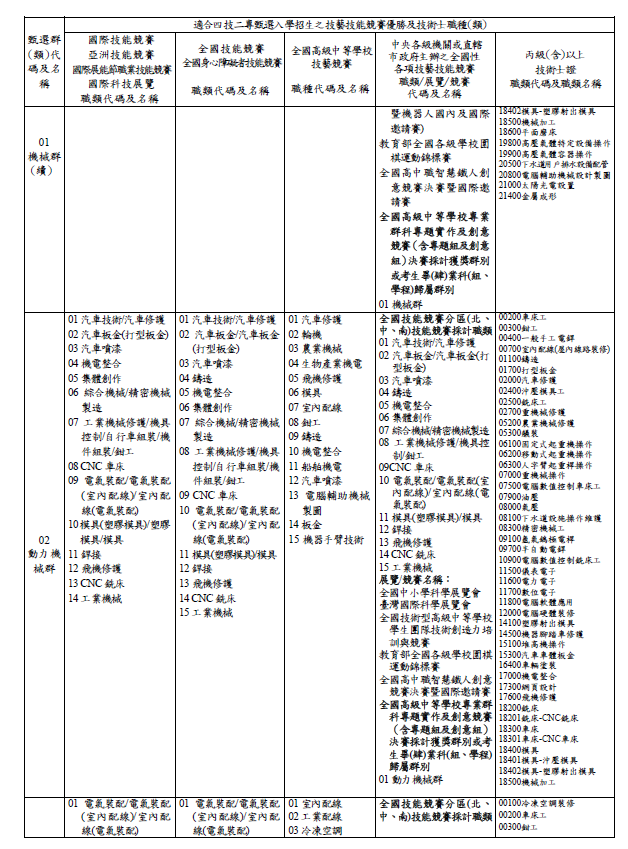 玖、甄選群(類)別及技藝技能競賽優勝及技術士職種(類)別對照表
競賽類別優勝名次及證照等級優待加分標準表
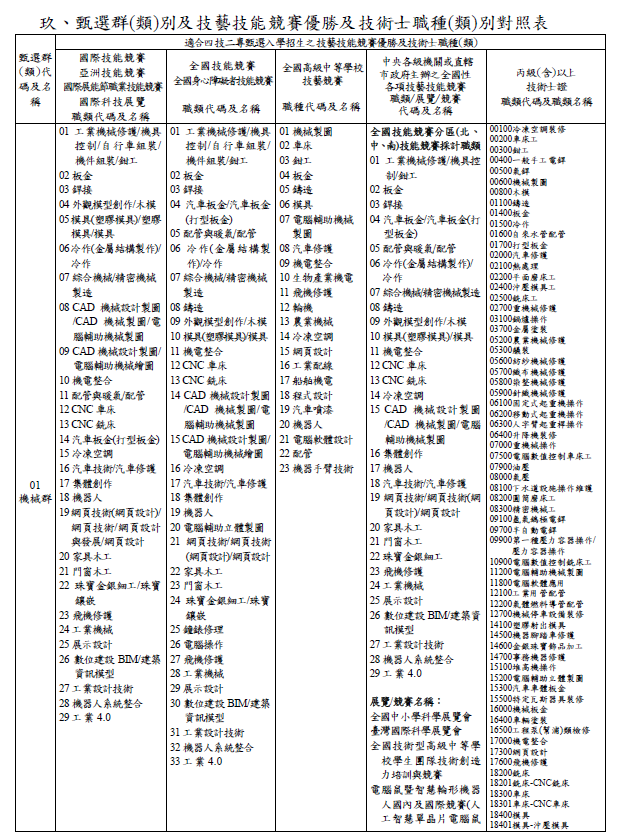 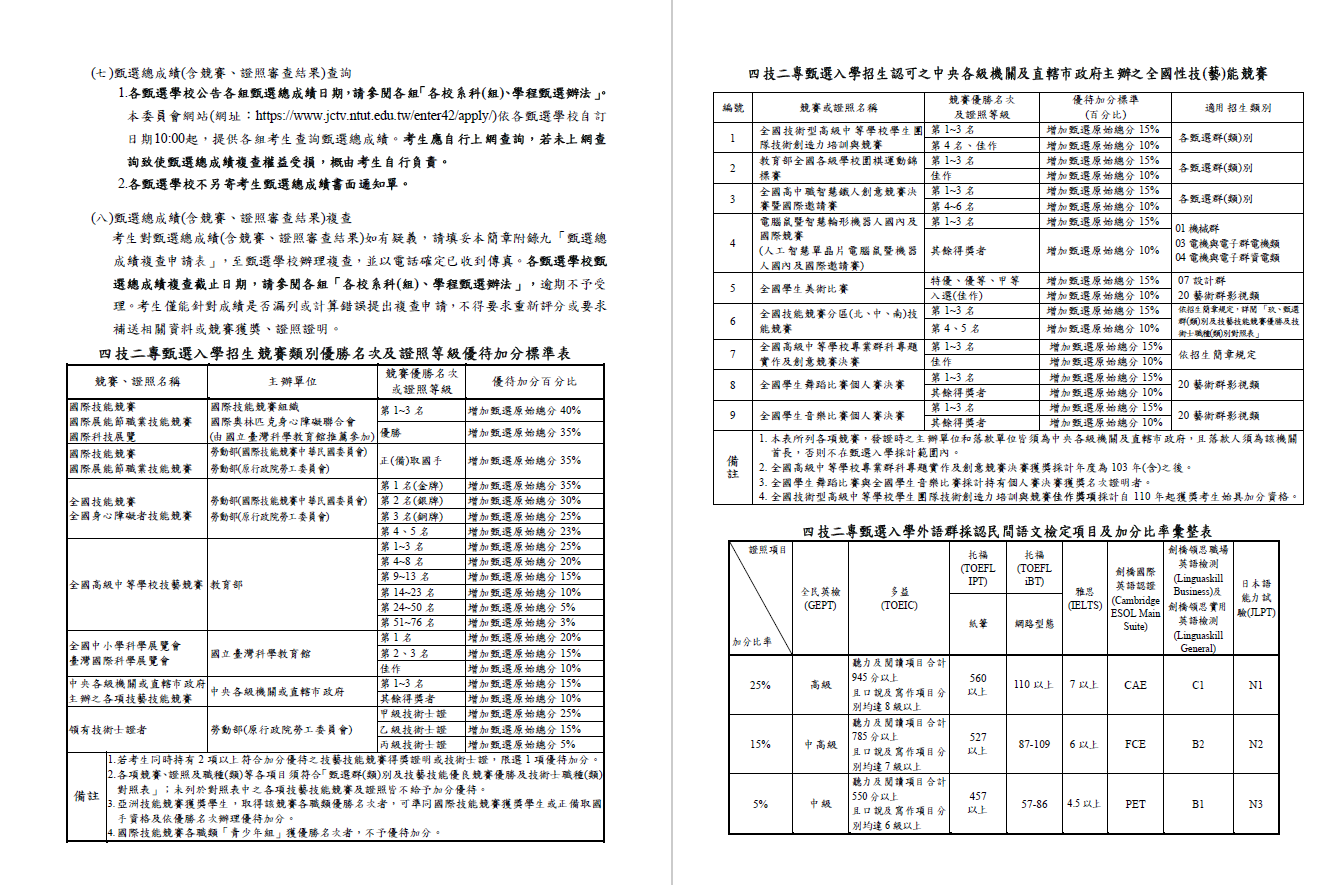 27
第二階段報名-第二階段繳費及查詢系統
高雄高商進修部-教務組
113.6.6(四)10:00起至各甄選學校所訂截止時間，作業期間24小時開放
第二階段甄試費，統一由考生向本會繳費
請考生針對第一階段篩選通過之校系科(組)、學程，先行決定是否參加第二階段指定項目甄試，欲參加者再進行該校系科(組)、學程二階甄試繳費及學習歷程備審資料上傳作業
繳費方式：
考生至「第二階段繳費及查詢系統」查詢報名校系科(組)、學程報名費金額及繳款帳號，並下載繳款單
此繳款帳號每一校系科(組)、學程皆不同，僅限個人繳費
考生須依「各校系科(組)、學程甄選辦法」之「學習歷程備審資料上傳暨繳費截止時間」24:00前，完成繳交指定項目甄試費
繳費完成2小時後，可至「第二階段繳費及查詢系統」查詢是否已繳費成功
若尚未成功，請持繳款收執聯(收據)至原繳款金融單位洽詢，或檢視ATM交易明細表確認轉帳是否成功
繳交指定項目甄試費：
一般生：單項新臺幣500元，二項(含)以上新臺幣750元
低收入戶考生：全免
中低收入戶考生：減免60%，單項新臺幣200元，二項(含)以上新臺幣300元
28
第二階段報名-第二階段報名是否完成
高雄高商進修部-教務組
繳費完成後，可透過繳費系統查詢繳費是否成功
考生請依所報各校系科 (組)、學程所訂截止時間前確認繳費入帳完成，始完成報名
第二階段甄試繳費及上傳（或勾選）學習歷程備審資料狀態說明：
29
第二階段報名-第二階段指定項目甄試
高雄高商進修部-教務組
第二階段指定項目甄試(由各甄選學校辦理)
各甄選學校網站公告各組指定項目甄試名單、甄試時間、地點等相關資訊，提供考生及各高級中等學校查詢，考生須自行上網查詢所報甄選學校「第二階段甄試名單與日期」；未上網查詢而致影響權益者，概由考生自行負責
若逾各校網路公告第二階段甄試通知日期而尚未公告時，請主動與各甄選學校電話洽詢
考生應依甄選學校要求攜帶之各項證件及資料，參加指定項目甄試。考生不得以參加其他學校指定項目甄試日期相互衝突而要求更改甄試日期
各校辦理指定項目甄試日期【113.6.15(六)-113.6.30(日)】及相關說明，請考生務必詳閱「各校系科(組)、學程甄選辦法」
考生若未參加報名之校系科(組)、學程的第二階段指定項目甄試其中一項者，均不予錄取
30
甄選總成績&正備取名單公告
高雄高商進修部-教務組
甄選總成績公告
各甄選學校公告甄選總成績日期及複查截止日期，請參閱「各校系科(組)、學程甄選辦法」
各甄選學校不另寄考生甄選總成績書面通知單
本委員會網站提供考生個人查詢及就讀學校下載
甄選正備取生名單公告
各甄選學校公告甄選結果(正取生、備取生名單)及複查截止日期，請參閱「各校系科(組)、學程甄選辦法」
各校網站公告甄選結果
本委員會網站提供考生個人查詢及就讀學校下載
31
登記就讀志願序&放榜
高雄高商進修部-教務組
登記就讀志願序
考生應於113.7.10(三)10:00-113.7.12(五)17:00止至本委員會網站登記就讀志願序
錄取生無論正取或備取1個或1個以上校系科(組)、學程，均須於規定時間內完成就讀志願序登記，接受統一分發，經分發錄取後，始可取得入學資格
凡未於規定時間內上網登記就讀志願或雖有上網登記志願但未按下「確定送出」者，以未登記論，即喪失登記資格與分發機會
就讀志願序統一分發放榜113.7.16(二)10:00起
經分發錄取後始可取得入學資格
就讀志願序統一分發結果公告於本委員會網站
各錄取學校於各校網站公告報到方式及注意事項，獲分發之錄取生須自行至錄取學校網站查詢；未上網查詢而致影響錄取及入學權益者，概由分發錄取生自行負責
32
報到作業
高雄高商進修部-教務組
113.7.18(四)10:00-113.7.22(一)12:00前完成
分發錄取生依分發錄取學校規定時間及方式(不得採電話方式)完成報到手續
逾期未完成報到手續之分發錄取生，分發錄取學校得取消分發錄取資格
各甄選學校報到規定時間，請參閱「各校系科(組)、學程甄選辦法」之「分發錄取生報到截止日」
甄選入學及技優甄審入學同時分發錄取者，僅能擇一報到已於技優甄審入學獲分發錄取且完成報到者，須於113.7.17(三)12:00前，向技優甄審入學錄取學校聲明放棄入學資格後，才可於本招生管道辦理報到
已報到分發錄取生如欲參加113學年度四技二專日間部聯合登記分發或所有大學校院入學招生，須依各甄選學校所訂報到截止日前，向所報到甄選學校聲明放棄分發錄取報到資格，否則一律不得參加當學年度四技二專日間部聯合登記分發或所有大學校院入學招生，違者，取消本招生之錄取及入學資格
本委員會網站於113.7.22(一)17:00起提供就讀學校下載報到名單
33
系統練習版開放時程
高雄高商進修部-教務組
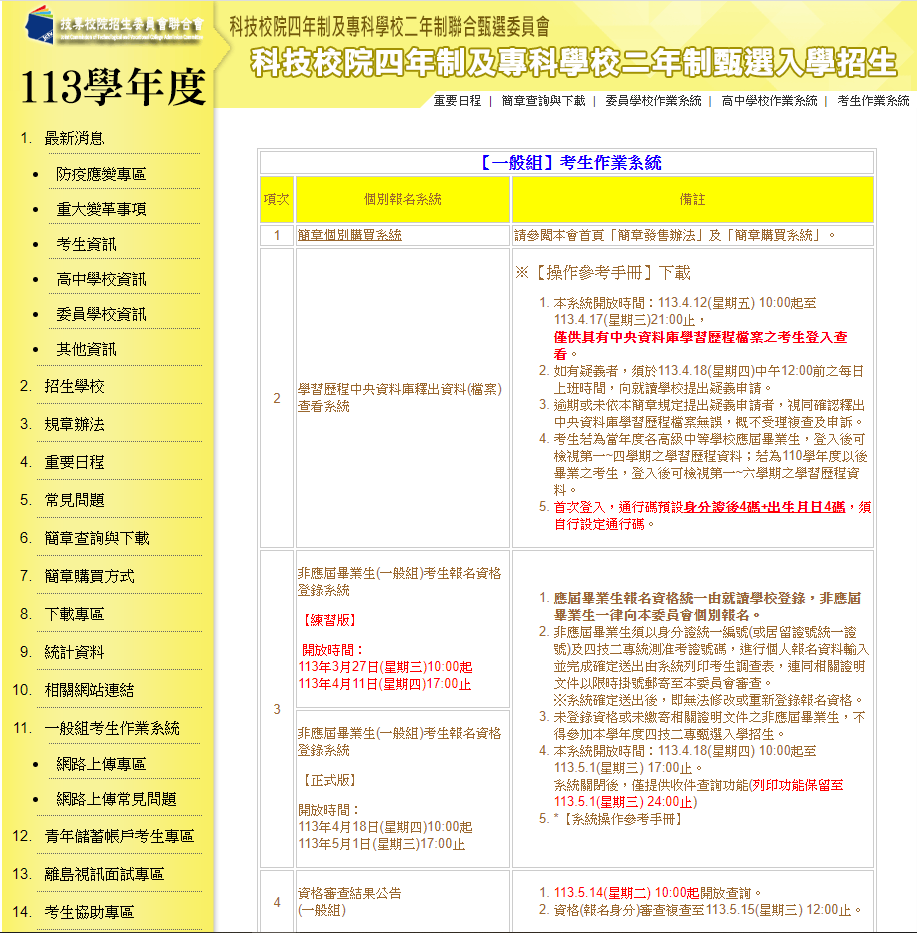 考生報名資格登錄系統【練習版】  
113.3.27(三) 10:00起至
113.4.11(四) 17:00止
第一階段報名系統【練習版】 
113.3.27(三) 10:00起至
113.5.10(五) 17:00止
第二階段報名系統 (含學習歷程備審資料上傳作業) 【練習版】 
113.3.27(三) 10:00起至
112.5.30(四) 21:00止
34
登記就讀志願序系統【練習版】 113.3.27(五) 10:00起至
113.7.3(三) 17:00止
6th Grade
高雄高商進修部-教務組
聯合登記分發
招生重要日程及作業流程
高雄高商進修部-教務組
36
招生學校資料查詢系統-使用介面
高雄高商進修部-教務組
從本委員會首頁(https://www.jctv.ntut.edu.tw/union42/)點選「6.簡章查詢與下載」中「113學年度招生學校資料查詢系統 」
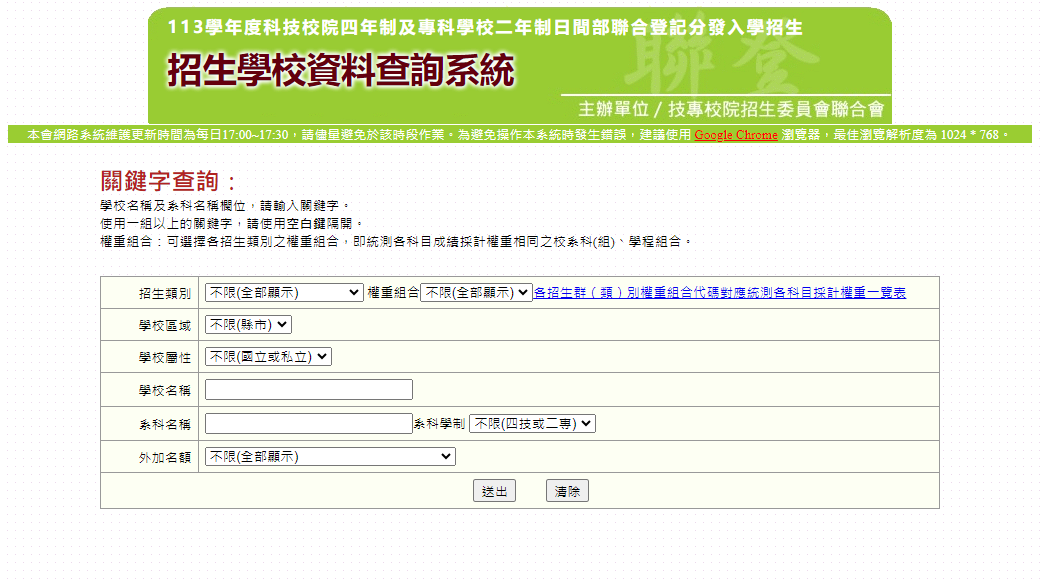 37
招生學校資料查詢系統-查詢結果頁面
高雄高商進修部-教務組
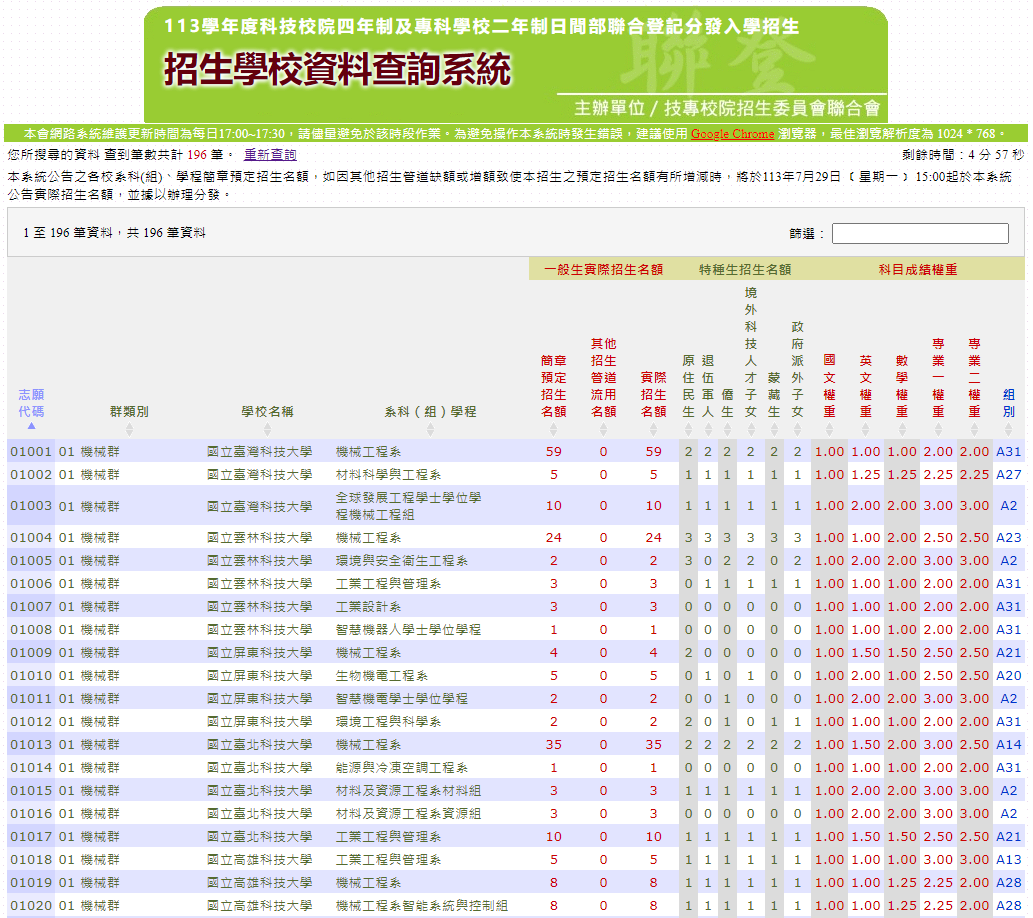 38
招生作業說明-重要注意事項
高雄高商進修部-教務組
113學年度參加本招生登記分發考生之最低登記標準同112學年度:「四技二專統一入學測驗之各科目原始成績有2科目(含)以上0分(含因違反統一入學測驗試場規則應扣減分數後合計為0分)者，不得登記參加有提供一般生名額之校系科(組)、學程分發」；惟符合特種生身分，登記參加有提供所具特種生身分招生名額之校系科(組)、學程分發者，不受此限；跨群(類)考生採計之科目為就其所選填登記志願所屬招生群(類)別採計科目。
請協助提醒考生應依簡章所訂繳費規定期限及方式完成繳交登記費，逾期或未依規定完成繳費者，概不受理，即不得參加本招生。
考生繳費後均務必於繳費規定期限內上網查詢繳費狀態，如獲
系統回應「繳費成功」者，即表示已完成繳費，及參加本招生
之登記分發；如達最低登記標準者，即具有上網選填登記志願
資格。
39
資格審查
高雄高商進修部-教務組
登記資格：技術型高中及普通型高中之專業群科畢業、綜
合型高中畢業，或其他具有同等學歷(力)資格
者，詳細登記資格規定請參閱招生簡章第2-4頁。
112學年度技術型高中、綜合型高中或普通型高中附設專業群科應屆畢(結)業之一般生，若已由原就讀學校辦理免登記資格審查者，考生得免繳驗學歷(力)證件，即無須辦理登記資格審查；但若未經由就讀學校辦理免登記資格審查者，則考生須自行辦理登記資格審查。
※凡登記資格審查未通過者，不得繳費及參加網路選填
登記志願。
考生如另具特種生身分，無論是否為應屆畢(結)業生，皆另須辦理特種生身分資格審查。
40
繳費
高雄高商進修部-教務組
登記費：新臺幣220元整；低收入戶考生免繳，中低收入戶考生為新臺幣88元整。
考生以身分證統一編號、出生年月日及四技二專統一入學測驗准考證號碼，即可登入「繳款單列印及繳款帳號查詢系統」及「繳費狀態查詢系統」。
低收入戶及中低收入戶考生：(1)低收入戶考生免繳費，後續請依網路選填登記志願相關規
定進行選填登記志願。
(2)中收入戶考生可減免登記費60%，並須於規定繳費期間內
繳交登記費新臺幣88元整，繳費成功者，後續請依網路選
填登記志願相關規定進行選填登記志願。
41
繳費-個別繳費
高雄高商進修部-教務組
個別繳費日期：113.7.19(五) 10：00 ~ 113.7.24(三)24：00。
                   【便利商店繳費僅至113.7.20(六)24:00】
繳款帳號取得方式：一律於繳費規定時間內至本委員會網站登入「繳款單列印及繳款帳號查詢系統」取得，每位考生繳款帳號皆不同，僅供個人繳費使用，請妥善保存，切勿遺失或委託他人代為處理。
個別繳費方式：
  (1)臺灣銀行臨櫃繳費  (2)便利商店繳費
  (3)跨行匯款  (4)自動櫃員機(ATM)轉帳繳款  (5)網路ATM轉帳繳款
42
繳費-個別繳費
高雄高商進修部-教務組
繳費最後一天113.7.24(三)15：30後，不可利用郵局匯款，因其隔日才會入帳，會超過繳費期限，將無法入帳造成繳費失敗，導致無法選填志願。
使用ATM轉帳時，請先注意所持之金融卡卡片是否具有轉帳功能，完成轉帳後請特別注意帳戶餘額及跨行轉帳是否成功、已扣手續費。
繳費收據(證明)或交易明細表，請考生務必自行留存備查。
本委員會提供多重管道方便考生繳費，請考生自行擇一管道繳費，若考生重複繳費，本委員會不退還其重複繳交之登記費。
43
繳費-繳費狀態查詢
高雄高商進修部-教務組
完成繳費2小時後，考生可至本委員會網站「繳費狀態查詢系統」，確認是否繳費成功【便利商店繳費約需3個工作天(不含例假日)才會入帳】，確認繳費成功後請列印「繳費完成確認單」以備查。
無論參加集體或個別繳費考生，均務必於繳費規定期限內上網查詢繳費狀態，如獲系統回應「繳費成功」者，即表示已完成繳費，及參加本招生之登記分發；如達最低登記標準者，即具有上網選填登記志願資格。
參加本招生之低收入戶考生，亦務必於繳費規定期限內上網查詢繳費狀態，如獲系統回應「您為低收入戶考生，不須繳交登記費，視同繳費成功」，即表示免繳費，及參加本招生之登記分發；如達最低登記標準者，即具有上網選填登記志願資格。
44
網路選填登記志願
高雄高商進修部-教務組
網路選填登記志願時間：113.7.30(二)10：00 ~ 113.8.2(五)17：00。
本委員會於113.7.11(四)10：00~113.7.22(一)17：00開放「網路選填登記志願系統練習版」，考生可登入練習熟悉介面流程或試填志願順序。惟本項服務僅作為網路選填登記志願之參考，並非志願落點模擬，亦不作為分發之依據。
登記志願資格：通過本招生登記資格且繳費成功(含免繳費考生)，及未在其他招生管道錄取報到。
最低登記標準：考生之113學年度四技二專統一入學測驗之各科目原始成績有2科目(含)以上0分(含因違反統一入學測驗試場規則應扣減分數後合計為0分)者，不得登記參加有提供一般生名額之校系科(組)、學程分發；惟符合特種生身分，登記參加有提供所具特種生身分招生名額之校系科(組)、學程分發者，不受此限；跨群(類)考生採計之科目為就其所選填登記志願所屬招生群(類)別採計科目。
考生需符合登記志願資格並達到最低登記標準，始能進行本招生網路選填登記志願。
45
網路選填登記志願
高雄高商進修部-教務組
考生可以身分證統一編號、出生年月日、四技二專統一入學測驗准考證號碼及自行設定之通行碼登入網路選填登記志願系統，完成網路選填登記志願並確定送出後，即不得以任何理由要求修改。
考生網路選填登記志願之招生群(類)別須與四技二專統一入學測驗之群(類)別相同。群(類)別不同者，其各科目原始分數不予採計。
考生於其所參加之各群(類)【含單群(類)及跨群(類)】可選填登記校系科(組)、學程之志願總數，最多以199個為限。
各身分別考生可選填之志願：
  (1)一般生：      限選填登記其參加本招生群(類)別內之各校系科 (組)、學程志願。
  (2)特種生：      除可選填登記其參加本招生群(類)別內，有提供該特種生名額之校
系科(組)、學程外，亦可選填其參加本招生群(類)別內，僅有一般
生招生名額之校系科(組)、學程。
46
網路選填登記志願
高雄高商進修部-教務組
注意事項：
考生若已參加113學年度下列各管道入學招生，經錄取(報到)後，不得再行參加本招生，違者一律取消網路選填登記志願資格，若已繳登記費者，不予退費，考生不得異議。
(1)四技二專技優保送入學招生。
(2)四技二專技優甄審入學招生。
(3)高級中等以上學校運動成績優良學生升學輔導甄審、甄試招生。
(4)四技二專甄選入學招生。
(5)四技申請入學招生。
(6)科技校院繁星計畫聯合推薦甄選入學招生。
(7)大學辦理特殊選才招生。
(8)四技二專特殊選才入學聯合招生。
(9)大專校院各入學招生管道或各校經教育部核准自行辦理之單獨入學招生。
47
網路選填登記志願
高雄高商進修部-教務組
考生首次上網選填登記志願，登入系統時須自行設定通行碼，設定完後請列印通行碼設定表妥善保存。通行碼切勿提供給他人使用，如果因此造成個人資料外洩或權益受損，概由考生自行負責。
考生完成網路選填登記志願並確定送出後，系統將產生考生所選填志願校系科(組)、學程資料之「志願表」(含考生基本資料及驗證條碼)，志願表為考生完成網路選填登記志願之重要憑證，請考生務必下載儲存至電腦或列印並妥善保存，以免影響自身權益。考生申請分發結果複查時，須檢附志願表，本委員會始予受理；未確定送出之考生，將無法列印志願表，即喪失申請分發結果複查之資格，請考生特別注意。
凡未於規定時間內上網選填登記志願，或雖有上網選填登記志願但未做任何暫存志願者，以未選填登記論，並即喪失分發機會。若考生已上網選填登記但僅暫存志願，卻未於規定時間內將志願確定送出，(考生必須看到系統畫面出現「您已完成網路選填登記志願」訊息，並產生志願表，才算完成網路選填登記志願程序)，本委員會將以考生最後暫存於網路選填登記志願系統內之志願選填資料作為分發之依據，考生不得異議。
48
分發方式
高雄高商進修部-教務組
一般生：在有提供一般生名額之校系科(組)、學程，依總分數高低順序錄取至額滿為止。
特種生：就所登記的校系科(組)、學程之志願順序，先以一般生身分與其他一般生一起，依一般生最低登記標準及總分數高低順序，分發於該校系科(組)、學程之一般生名額，至額滿為止；
未以一般生身分獲分發錄取者，但若該校系科(組)、學程有該類特種
生外加名額，且考生之該類特種生優待加分後之總成績達一般生最低
錄取標準(含同分參酌標準)時，再以特種生身分及依總成績高低順序，
分發於該類特種生之外加名額，至額滿為止。
跨群(類)考生，分別就其所選填登記招生群(類)別之校系科(組)、學程所訂科目成績採計權重，加權後核計為該校系科(組)、學程之各科目實得分數及總分數。依照考生所選填登記招生群(類)別之校系科(組)、學程之總分數高低順序及依考生選填登記之志願序與未跨群(類)別考生統一分發，總分數相同時，錄取優先順序與前述原則相同。
49
錄取公告及分發結果查詢
高雄高商進修部-教務組
本委員會訂於113.8.8(四)10：00起，於本委員會網站公告各校系科(組)、學程之錄取榜單。
錄取生之報到註冊通知單由各錄取學校寄發。
查榜:至本委員會網站「分發結果查詢系統」查詢 。
考生對分發結果如有疑義，可於113.8.8(四)10：00~113.8.9(五) 12：00，填寫「分發結果複查申請表」(如招生簡章附表三)，連同志願表傳真至本委員會辦理複查。
50
6th Grade
高雄高商進修部-教務組
ESPAÑOL
技優甄審
51
技優甄審入學招生作業流程
高雄高商進修部-教務組
52
招生簡章查詢系統-技優甄審
高雄高商進修部-教務組
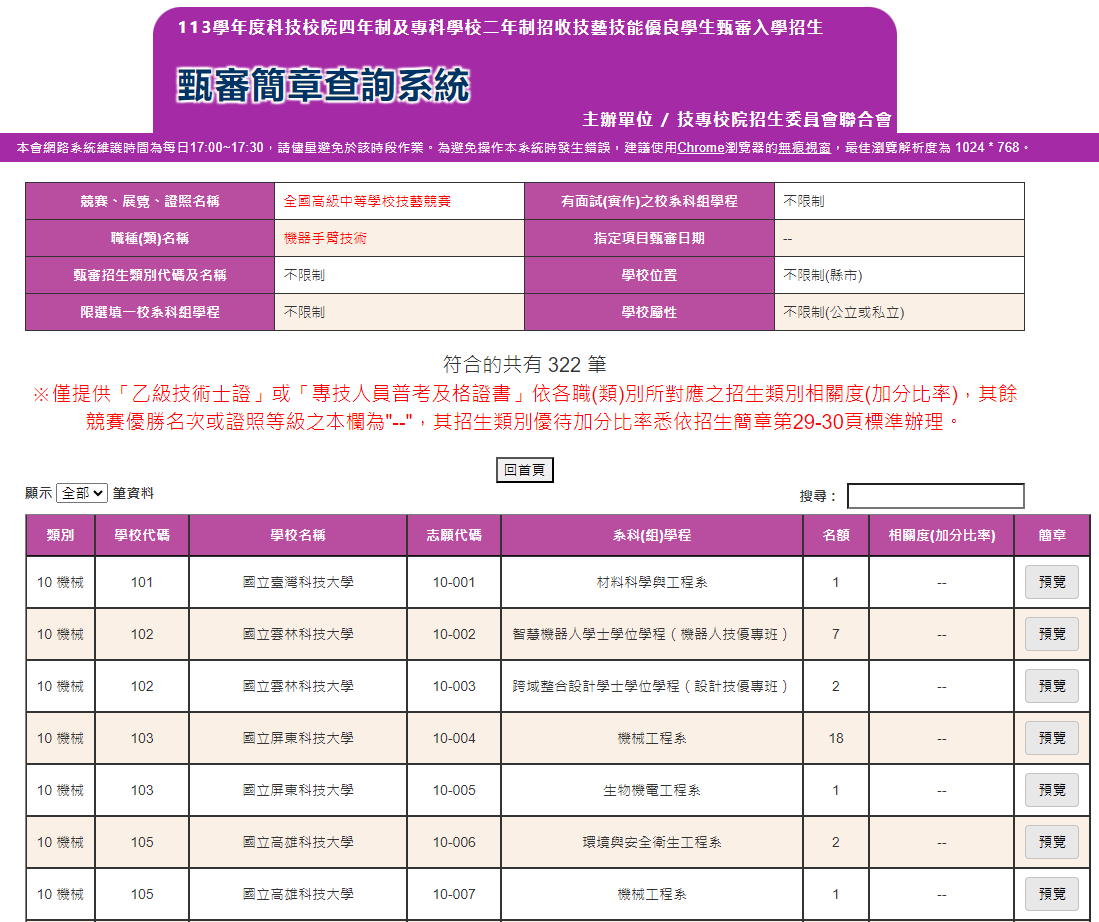 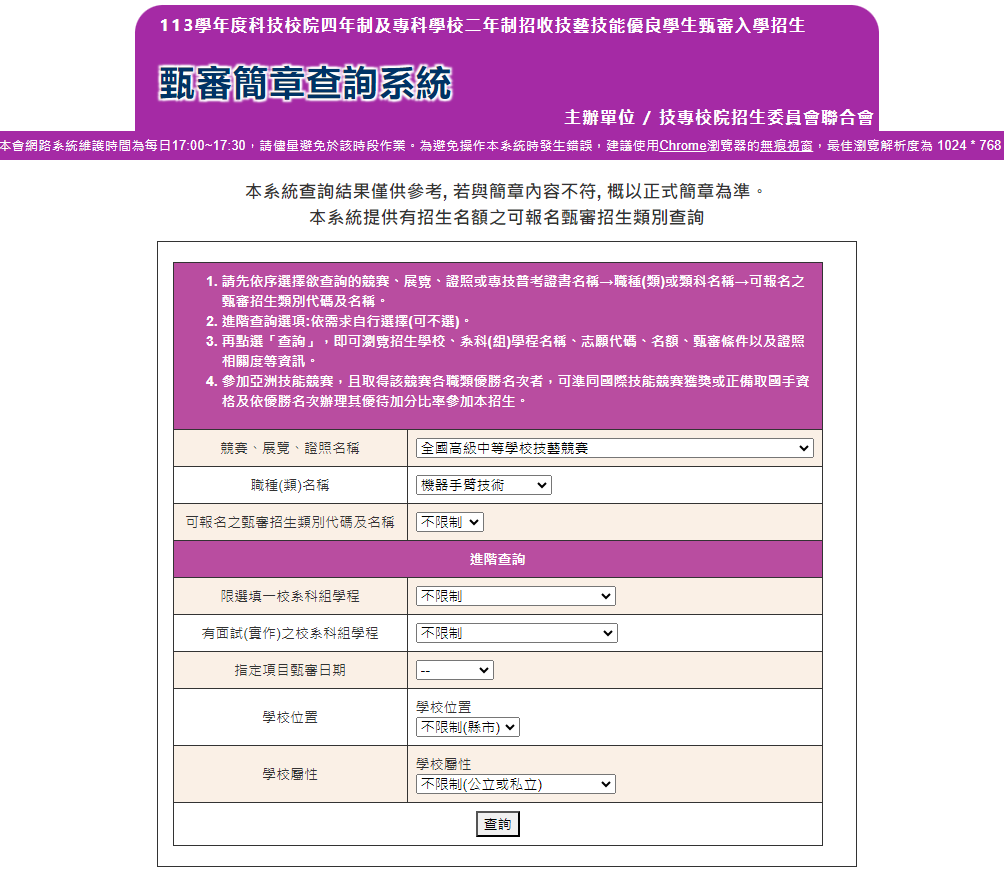 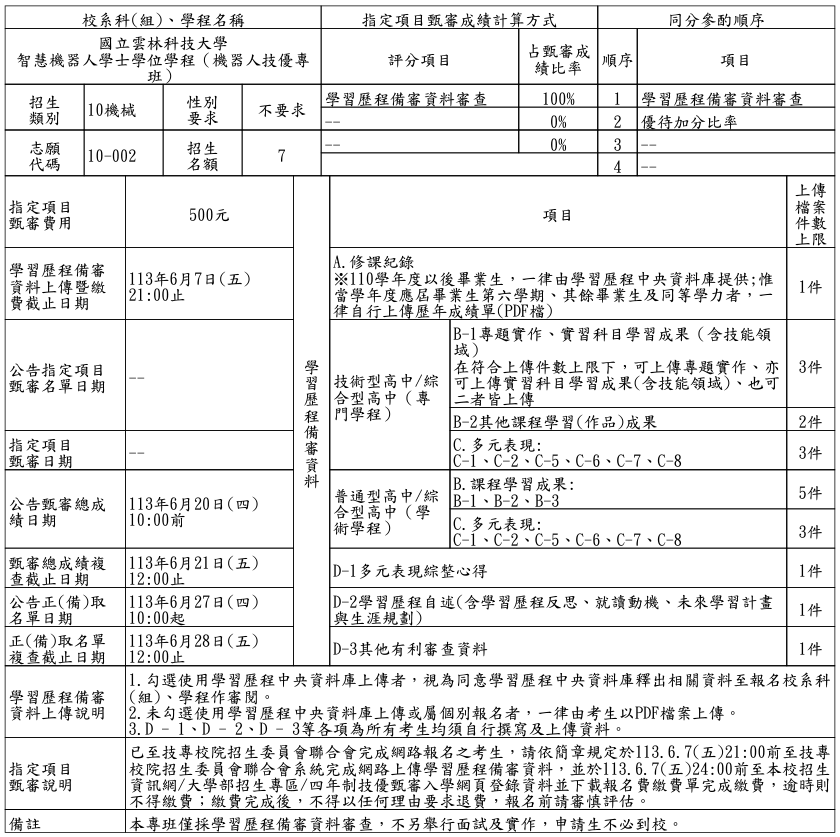 53
技優甄審入學各校系科(組)、學程分則(樣張)
高雄高商進修部-教務組
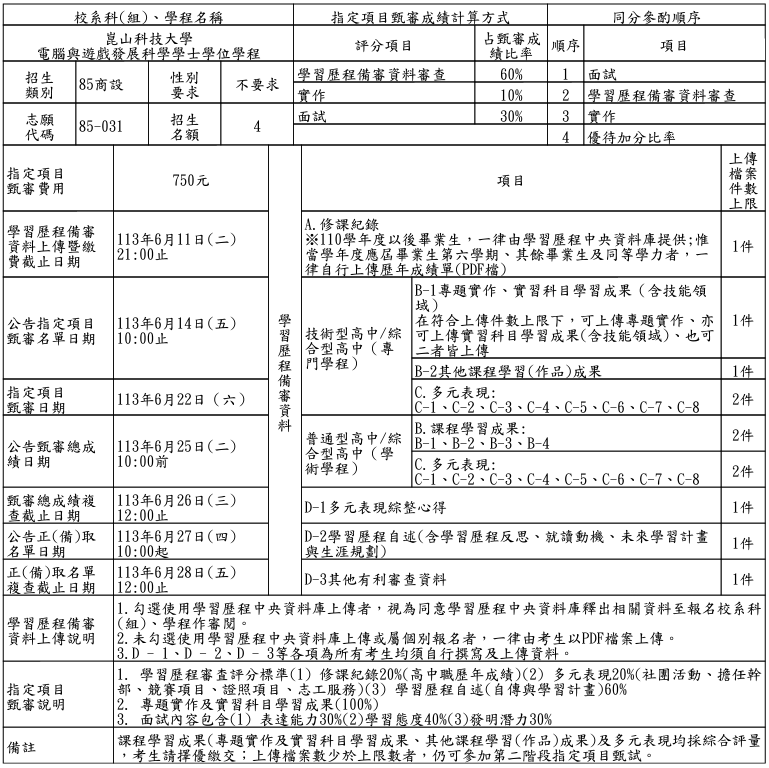 54
學習歷程檔案查看及疑義處理
【113.4.12(一)10:00-113.4.17(三)21:00止】
高雄高商進修部-教務組
對象：具有中央資料庫學習歷程檔案之考生
檢視並核對學習歷程中央資料庫提供之修課紀錄、課程學習成果及多元表現等檔案資料
考生為應屆畢業生，可檢視第一～四學期之學習歷程資料及疑義處理
考生為110學年度(含)以後畢業生，於當學年度就讀高三下已完成檢視，無須辦理疑義處理，可於第二階段報名含網路上傳(勾選)學習歷程備審資料時，檢視第一~六學期之學習歷程資料
如有疑義者，須於113年4月18日(四)中午12：00前向就讀學校提出疑義申請
就讀學校接獲所屬學生反映後，依「高級中等學校學生學習歷程檔案作業要點」第4點明定「收訖明細」之規範，於3日內查明，並依學習歷程中央資料庫主管權責單位辦理更正
逾期或未依本簡章規定提出疑義申請者，視同確認釋出中央資料庫學習歷程檔案無誤，概不受理複查及申訴
55
繳費身分審查
高雄高商進修部-教務組
【113.4.15(一)10:00-113.4.17(三)17:00止】
首次進入系統須自行設定通行碼
113.4.17(三)17:00前登錄低收入戶或中低收入戶身分資料
113.4.17(三)前繳寄相關文件至本委員會審查(郵戳為憑)
繳費身分審查結果於113.4.24(三)10:00起公告
本項審查結果僅與考生之報名費與指定項目甄審費減免身分有關，未於規定時間內登錄身分或身分審查未通過者，均以一般生身分繳費
56
繳交報名費及資格審查
高雄高商進修部-教務組
【113.4.30(二)10:00-113.5.7(二)17:00止】
首次進入系統須自行設定通行碼
113.5.6(一)24:00前繳交報名費(200元)，依系統產生帳號至金融機構繳交，不可合併繳費！※經本委員會審核通過之低收入戶考生免繳報名費。※經本委員會審核通過之中低收入戶生考生報名費減免60%(80元)
113.5.7(二)17:00前登錄資格審查資料
113.5.7(二)前繳寄紙本相關文件至本委員會審查(郵戳為憑)
優待加分比率依競賽優勝名次及證照等級及其優待加分標準處理
全國性各項技藝技能競賽依簡章規定辦理(均正面表列)
其他國際性特殊技藝技能競賽，召開技術會議審查
57
資格：凡高級中等學校畢(結)業生或具同等學力之學生且獲得下列競賽或證照之一者
高雄高商進修部-教務組
58
技優甄審競賽優勝名次或證照等級優待加分標準表
高雄高商進修部-教務組
59
高雄高商進修部-教務組
60
確認具有中央資料庫學習歷程檔案
高雄高商進修部-教務組
【113.4.30(二)10:00-113.5.7(二)17:00止】
具有中央資料庫學習歷程檔案之考生，須於本階段資格審查作業確認具有中央資料庫學習歷程檔案，始能於「網路上傳(或勾選)學習歷程檔案備審資料」時，選擇勾選清單方式上傳中央資料庫學習歷程檔案
若具有中央資料庫學習歷程檔案之考生，系統顯示非具有中央資料庫學習歷程檔案，須於113年5月7日(二)17:00前向本委員會提出疑義申請，逾期或未依簡章規定提出疑義申請，其後亦不得再要求使用中央資料庫學習歷程檔案資料
61
網路報名
高雄高商進修部-教務組
【113.5.20(一)10:00-113.5.24(五)17:00止】
通過資格審查考生須完成以下「上網選填校系科（組）、學程並確定送出」、「繳交指定項目甄審費用」及「網路上傳學習歷程備審資料」等步驟，才算完成報名程序
上網選填校系科(組)、學程並確定送出
各甄審學校得限制考生僅能選擇該校1個系科組、學程報名(請參閱招生簡章附錄一)
考生至多報名5個校系科(組)、學程，有採計技藝技能競賽、技術士職種(類)或專技普考及格證書類科之招生類別內所有系科組學程皆可報名
舉例：
辰生獲得全國技能競賽「冷凍空調」職類第2名，此競賽職類於「10機械」、「20電機」、「21冷凍」、「25電子」、「55工程」及「56管理」等招生類別皆有採計，因此在這幾類招生的校系科(組)、學程，辰生皆能報名
62
高雄高商進修部-教務組
乙級技術士證之優待加分百分比，依各職類所對應之招生類別相關度增加甄審實得總分
    請考生審慎選報校系科（組）、學程
各職類之招生類別相關度，請參閱招生簡章第3至24頁「招生類別代碼及名稱、適合甄審之技藝技能競賽優勝、技術士職種（類）及專技普考類科對照表」或本委員會網站簡章查詢系統
範例：
乙考生領有「01100鑄造」乙級技術士證，此證照採計之招生類別
在「10機械」採認為高度相關；在「15汽車」採認為中度相關；
在「55工程」、「80工設」採認為低度相關。

若乙生選擇A校系科(組)、學程於招生類別「10機械」招生，其優待加分比率為增加甄審實得總分15%；
若乙生選擇B校系科(組)、學程於招生類別「15汽車」招生，其優待加分比率為增加甄審實得總分8%；
若乙生選擇C校系科(組)、學程於招生類別「55工程」或「80工設」招生，其優待加分比率為增加甄審實得總分4%。
63
繳交指定項目甄審費用
高雄高商進修部-教務組
完成上網選填校系科（組）、學程並確定送出之考生，須完成「學習歷程備審資料上傳」及「繳交指定項目甄審費用」
繳交指定項目甄審費用作業時間：
  113.6.5(三)10:00起至各所報名之校系科（組）、學程所訂截止日24:00前
依各甄審學校所訂方式繳交指定項目甄審費用，報名系統不再提供繳費單
	※經本委員會審核通過之低收入戶考生免繳指定項目甄審費
	※經本委員會審核通過之中低收入戶考生指定項目甄審費減免60%
指定項目甄審費用繳費方式【請參閱招生簡章附錄一】
	※繳費方式明訂於校系科（組）、學程甄審條件
	※繳費方式於各校招生網站公告或由各校通知
	※本委員會網站亦提供繳費方式查詢
未依規定期限及方式完成「學習歷程備審資料上傳」及「繳交指定項目甄審費用」之考生，視同放棄參加指定項目甄審之資格
64
網路上傳學習歷程備審資料
高雄高商進修部-教務組
學習歷程備審資料上傳時間
 113.6.5(三)10:00起，每日8:00至21:00止(首日為10:00起至21:00止)
各校系科(組)、學程之學習歷程備審資料上傳暨繳費截止時間，請參閱本委員會網站「簡章查詢系統」之「各校系科(組)、學程甄審條件」
上傳系統於每日21:00準時關閉，此時正進行上傳中之學習歷程備審資料將無法完成上傳，請考生特別注意，務必預留學習歷程備審資料上傳時間

各校系科（組）、學程學習歷程備審資料上傳時
具有中央資料庫學習歷程檔案之考生，考生須就以「勾選清單方式使用中央資料庫學習歷程檔案」或「採用自行上傳PDF檔案選擇方式」，擇一方式繳交學習歷程備審資料

未具有中央資料庫學習歷程檔案之考生，學習歷程備審資料一律以網路上傳PDF檔案方式繳交
65
高雄高商進修部-教務組
上傳學習歷程備審資料一經確認後，即不得以任何理由要求修改，請考生務必審慎檢視上傳之資料後再行確認；在確認送出前，上傳檔案如須更改時，可重傳修改，但須再次檢視後確認送出
本委員會逕於各校系科(組)、學程學習歷程備審資料上傳繳交截止時間後，將完成指定項目甄審費繳費考生之已上傳(含已確認及未確認)學習歷程備審資料，轉送各甄審學校
     前述未上傳任一學習歷程備審資料，或若僅有高級中等學校在校成績證明、修課紀錄，且該成績證明係由考生所屬就讀學校上傳者，均一律視同「考生未曾上傳學習歷程備審資料」，本委員會將不會把此份資料送至各甄審學校
為避免自身權益受損，請考生務必詳閱「甄審簡章查詢系統」之「各校系科(組)、學程甄審條件」
66
網路上傳學習歷程備審資料
高雄高商進修部-教務組
「A.修課紀錄」上傳說明  僅能上傳1個PDF檔案（不得上傳影音檔），檔案大小以4MB為限
應屆畢業生
第1至5學期「修課紀錄」由學習歷程中央資料庫提供
第6學期修課紀錄（PDF檔）則由考生自行上傳至本委員會
「第六學期修課紀錄（PDF檔）」，內容須包含：第六學期各學科（含必修及選修）成績（不含補考成績） 、第六學期學業總平均成績，且須蓋有教務處章戳（或浮水印）
中央資料庫學習歷程檔案提供之修課紀錄，各學期學業成績總平均不計入重修、補修及抵免後之成績
具有中央資料庫學習歷程檔案為110、111學年度已畢業之考生
第1至6學期「修課紀錄」由學習歷程中央資料庫提供
未具有中央資料庫學習歷程檔案之考生或其他同等學力生
由考生自行上傳，須包含完整六學期各學科（含必修及選修）成績及各學期學業成績總平均，且須由考生就讀學校出具並加蓋教務處章戳（或浮水印）
67
高雄高商進修部-教務組
「B.課程學習成果」、「C.多元表現」上傳說明
使用中央資料庫學習歷程檔案之考生，依所報名之校系科(組)、學程要求學習歷程備審資料，於「B-1專題實作、實習科目學習成果(含技能領域)」、「B-2其他課程學習(作品)成果」 、「C.多元表現」欄位勾選欲上傳之檔案

未使用中央資料庫學習歷程檔案之考生，依所報名之校系科(組)、學程要求學習歷程備審資料，由考生製作PDF格式檔案並上傳於「B-1專題實作、實習科目學習成果(含技能領域)」、「B-2其他課程學習(作品)成果」、「C.多元表現」三個欄位，考生須自行將檔案整合後上傳至對應的欄位，各欄位僅能上傳1個PDF檔案(不得上傳影音檔)，檔案容量以4MB乘以「上傳檔案件數上限」為限
68
高雄高商進修部-教務組
「D.自行撰寫及上傳資料」上傳說明
「D-1.多元表現綜整心得」
「D-2.學習歷程自述(含學習歷程反思、就讀動機、未來學習計畫與生涯規劃)」
「D-3.其它有利審查資料」等項目，皆由考生自行撰寫及上傳
每一項目僅能上傳 1 個PDF檔案
不得上傳影音檔
檔案容量以4MB為限
考生須分項上傳檔案資料至對應欄位
69
範例說明：
高雄高商進修部-教務組
某校系科(組)、學程要求「B.課程學習成果」
學生分類為：技高生、綜高生（專門學程）
   「B-1.專題實作、實習科目學習成果(含技能領域)」，件數上限為 3 件
   「B-2.其他課程學習(作品)成果」，件數上限為 2 件
   「C.多元表現」，件數上限為 6 件
使用中央資料庫學習歷程檔案之考生可於學習歷程資料庫對應項目下
      至多分別勾選 3 件、 2 件或 6 件檔案
未使用中央資料庫學習歷程檔案之考生，可自行於「B.課程學習成果」之
「B-1.專題實作、實習科目學習成果(含技能領域)」欄位僅能上傳 1 個檔案容量最大至12MB之PDF檔案
「B-2.其他課程學習(作品)成果」欄位僅能上傳 1 個檔案容量最大至8MB之PDF檔案
「C.多元表現」欄位僅能上傳 1 個檔案容量至24MB之PDF檔案
70
高雄高商進修部-教務組
指定項目甄審
【113.6.14(五)-113.6.23(日) (各校自訂)】
依各校系科(組)、學程所訂方式進行(請參閱招生簡章附錄一)
  甄審總成績計算：指定項目甄審成績×(1+優待加分比率)
甄審總成績公告
【113.6.25(二)10:00前(各校自訂)】
各校不另寄總成績通知單，考生務必由本委員會網站查詢
甄審結果公告
【113.6.27(四)10:00前 (各校自訂)】
71
甄審結果由各校公告，考生亦可由本委員會網站查詢
各校系科(組)學程得列正備取生或不足額錄取(此時尚未取得入學資格)
如因甄審總成績相同，致使正取生人數超出招生名額時，依所訂同分參酌方式決定錄取順序
甄審結果之正取生不得增額錄取，備取生遞補順序不得相同
考生皆須登記就讀志願序後，經本委員會統一分發錄取，才取得入學資格
登記就讀志願序及分發結果公告
高雄高商進修部-教務組
【113.7.3(三)10:00起-113.7.5(五)17:00止】
對象：技優甄審各校正取生及備取生
無論正取(或備取)1個或1個以上校系科(組)、學程者，均須上網登記就讀志願序
考生於系統所選填之志願，在未確定送出前皆可修改或暫存。一旦確定送出後即完成志願登記，不得以任何理由要求修改或重新登記，僅能上網確定送出1次，請務必審慎考慮後再行送出資料，請考生特別注意
凡於規定時間內未上網登記志願序或雖有上網登記志願序但僅暫存未確定送出者，以未登記論，即喪失網路登記資格與分發機會
本委員會依考生登記之就讀志願序進行統一分發，獲就讀志願序統一分發之錄取生即取得該校系科(組)、學程之入學資格
113.7.9(二)10:00起本委員會網站提供考生及高中學校查詢分發結果
72
報到
高雄高商進修部-教務組
【113.7.9(二)10:00起-113.7.17(三)12:00止】
各錄取學校於各網站公告報到時間、方式及注意事項，獲分發之錄取生須自行至錄取學校網站查詢；未上網查詢而致影響錄取及入學權益者，概由分發錄取生自行負責
獲分發之錄取生應依分發之錄取學校規定時間及方式（不得為電話方式），攜帶「學歷（力）證件」、「身分證」、「獲獎證明」或「技術士證」或「普考證書」等正本資料辦理報到，上述證件如有不實或不符合簡章規定者，取消其錄取及入學資格
就讀志願序統一分發結果放榜後，不再辦理遞補分發作業，即結束本入學管道招生，亦不會通知就讀志願序統一分發未獲錄取之甄審結果錄取生
獲分發之錄取生如同時獲得本學年度四技二專甄選入學錄取資格者，僅能擇一辦理報到。獲分發之錄取生若於本招生已完成報到且未於規定時間內聲明放棄者，即無法再於四技二專甄選入學辦理報到，請分發錄取生特別注意
73
技優甄審入學招生作業流程-系統練習版
高雄高商進修部-教務組
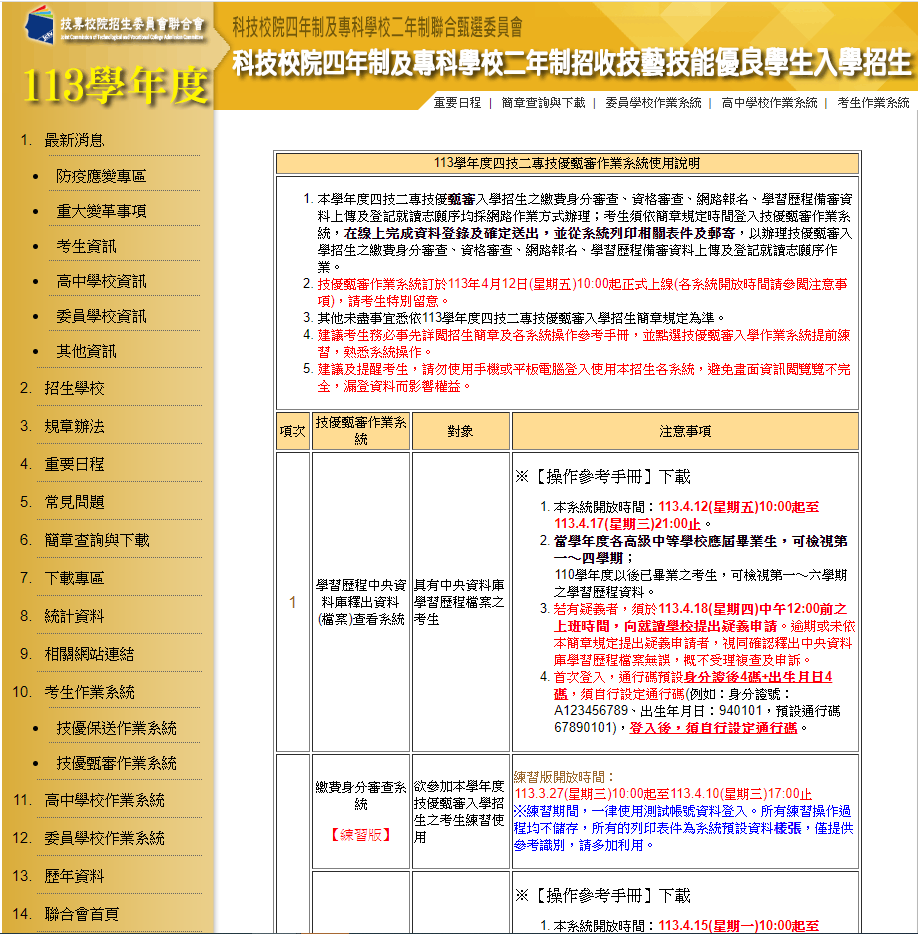 系統練習版開放時間 
113年3月27日(三) 10:00起
1.繳費身分審查系統
   至4.10(三)17:00止
2.資格審查登錄系統
   至4.23(二)17:00止
3.報名系統
  【選填校系科（組）、學程】
   至5.13(一)17:00止
4.學習歷程備審資料上傳系統
   至5.29(三)21:00止
5.就讀志願序登記系統
   至6.26(三)17:00止
74
高雄高商進修部-教務組
四技進修部及二專夜間部單獨招生
75
進修部招生簡介
四技進修部及二專夜間部多於平日晚上上課，皆由各招生學校辦理單獨招生
各校可將統測成績列入成績採計項目，亦可辦理書面資料審查、面試、筆試等其他甄試項目，皆於各校進修部單獨招生簡章訂定
考生除日間部各招生管道外，亦可一併報名進修部各校單獨招生，惟二者皆有錄取機會時，限擇一報到
76
四技進修部二專夜間部招生流程圖
下載各校單獨招生簡章並詳閱內容
依簡章規定時間報名及繳交資料
招生學校辦理甄試項目及核算總成績
公告正備取名單
辦理現場登記分發
錄取生報到
77
考生注意事項
進修部部分招生學校將統測成績列為報名必繳項目，請考生先進行確認，於統測報名期間報考目標校系所招收之統測群(類)別。

進部分招生學校報名日程早於日間部各聯合招生管道，請考生務必注意簡章規定。

考生報名申請校數不限制，但若有錄取多所校系時，請務必審慎考量所欲就讀之學校系組，擇一辦理報到。
78
高雄高商進修部-教務組
其他入學管道
79
軍警校院招生
空軍航空技術學院士官二專班招生
陸軍專科學校士官二專班招生
海軍軍官學校士官二專班招生
臺灣警察專科學校正期班招生
80
二專進修專校招生
樹德科技大學附設專科進修學校招生
正修科技大學附設專科進修學校招生
高苑科技大學附設專科進修學校招生
和春技術學院附設專科進修學校招生
東方設計學院附設專科進修學校招生
大仁科技大學附設專科進修學校招生
美和科技大學附設專科進修學校招生
81
其他招生管道
大學進修學士班招生
重點運動項目績優學生單獨招生(運動績優學生招生)
雙軌訓練旗艦計畫招生(訓練生(學生)每週分別在業界實習至少3日、學校上課2~3日)
產學攜手合作計畫專班招生(產學合作專班招生)
其他日間部、進修部部分名額單獨招生
技專校院附設專科進修學校招生
四技二專在職專班招生(應屆生無法報名)
身心障礙學生招生
其他單獨招生管道
82
6th Grade
高雄高商進修部-教務組
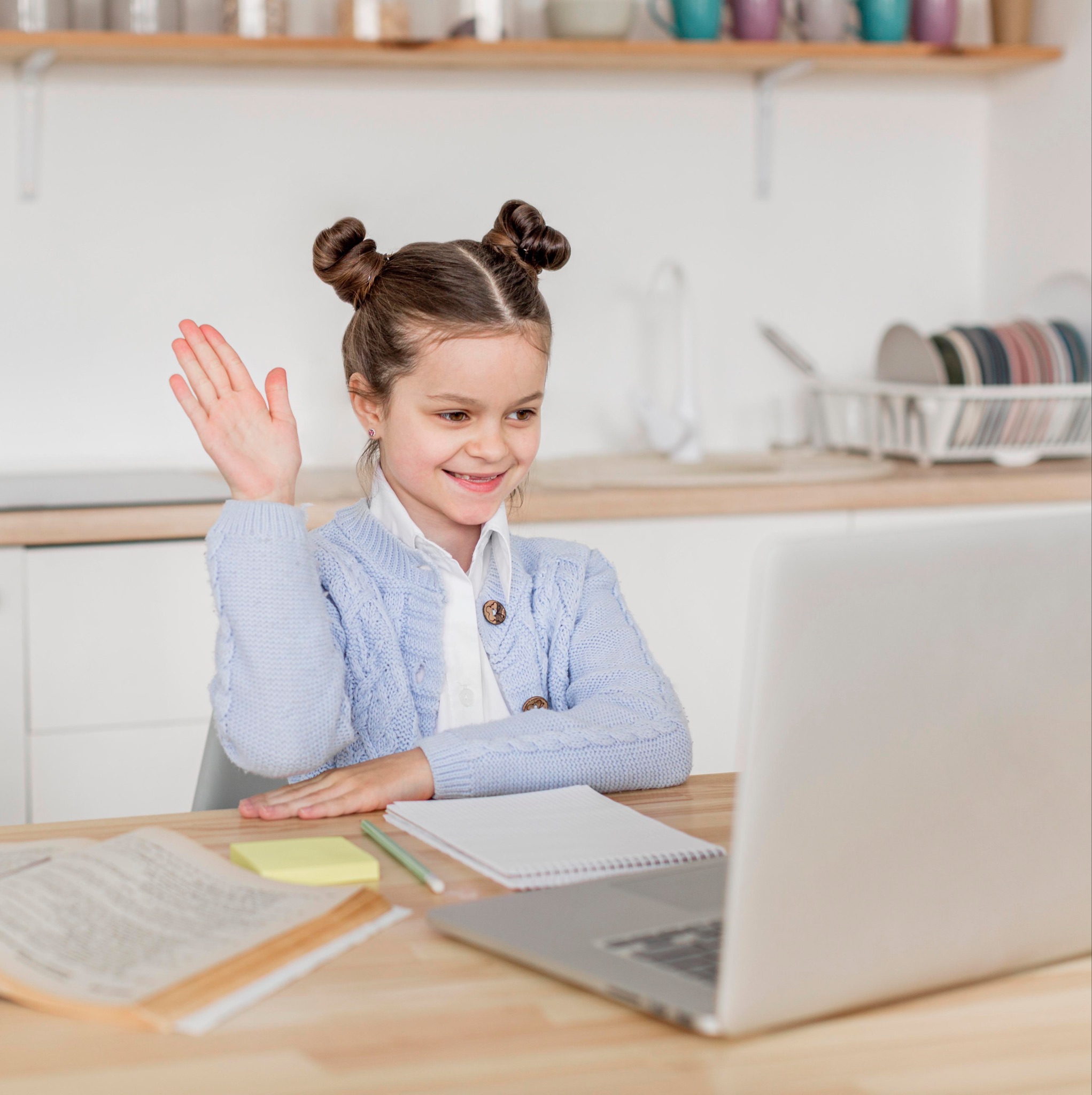 常見問題解答
83
入學管道問題
高雄高商進修部-教務組
一定要報名甄選入學嗎?
我考的是商業與管理群，能不能拿商管群成績去填設計群或餐旅群的志願?
可以日間部跟夜間部都報嗎?
夜間部可以同時報高雄區與台南區的學校嗎?
丙級證照可以加分嗎?(推甄O分發X)
沒有考統測的話還有什麼管道能升學嗎?
84
高雄高商進修部-教務組
查詢招生情報相關網站
聯絡
高雄高商進修部-教務組
若有任何招生問題，歡迎來電詢問招策總會。
電話：(02)27773827
網址：http://www.techadmi.edu.tw
E-mail：service@mail.techadmi.edu.tw
86
查詢考試情報
高雄高商進修部-教務組
技專校院入學測驗中心網站 –http://www.tcte.edu.tw/

寫作測驗重要事項宣導
考試範圍公告
歷屆考古題查詢
各類別歷屆報名人數
各類別歷屆組距分析
電話：05-5379000轉158,159
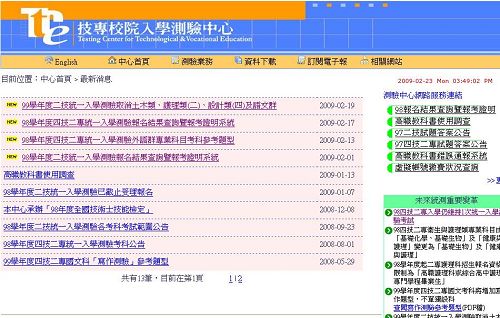 87
查詢招生情報
高雄高商進修部-教務組
技專校院招生策進總會網站 - http://www.techadmi.edu.tw

聯合招生最新消息
各校招生最新消息
簡章發售情報
連結各招生委員會
招生宣傳資料
訂閱電子報
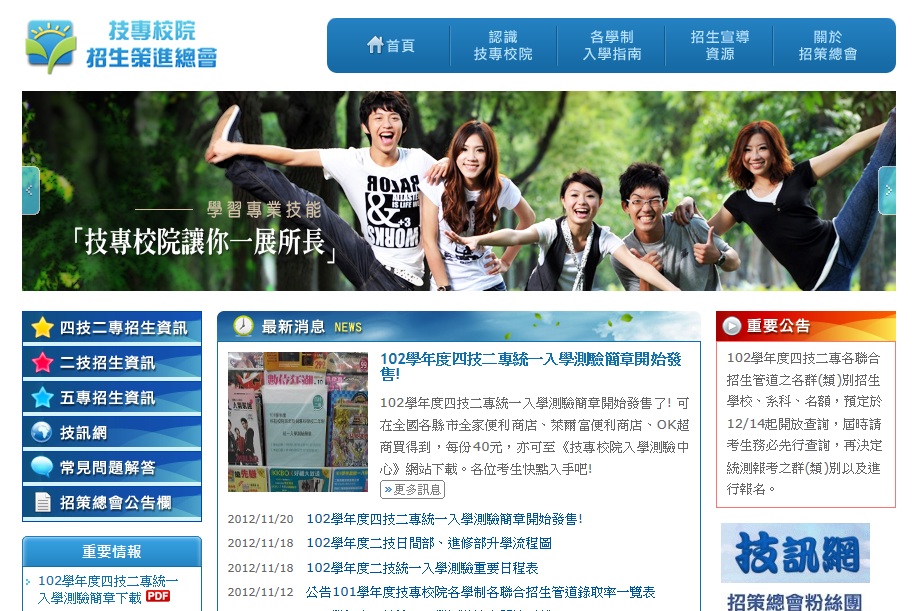 88
高雄高商進修部-教務組
技訊網：http://www.techadmi.edu.tw/search

聯合招生校系資訊查詢
單獨招生校系資訊查詢
各入學管道招生說明
各校系資料簡介
關鍵字查詢與進階查詢
最完整、史上最強、一網打盡
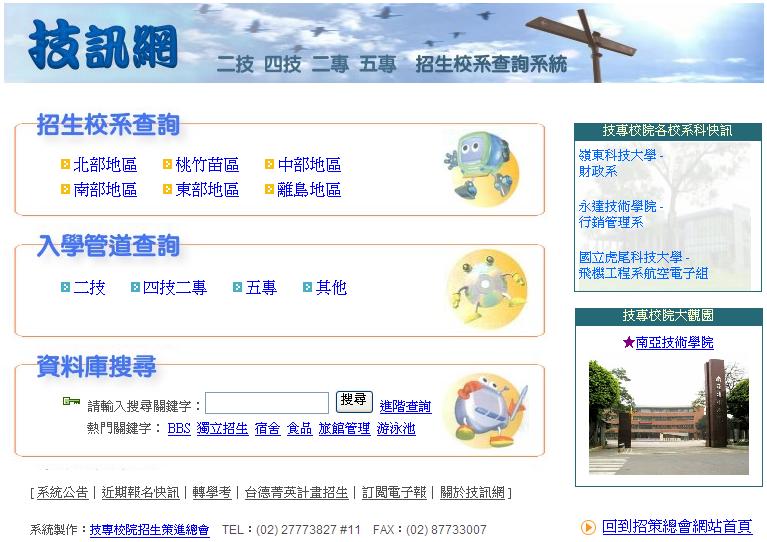 89
6th Grade
高雄高商進修部-教務組
簡報完畢
歡迎踴躍發問
90